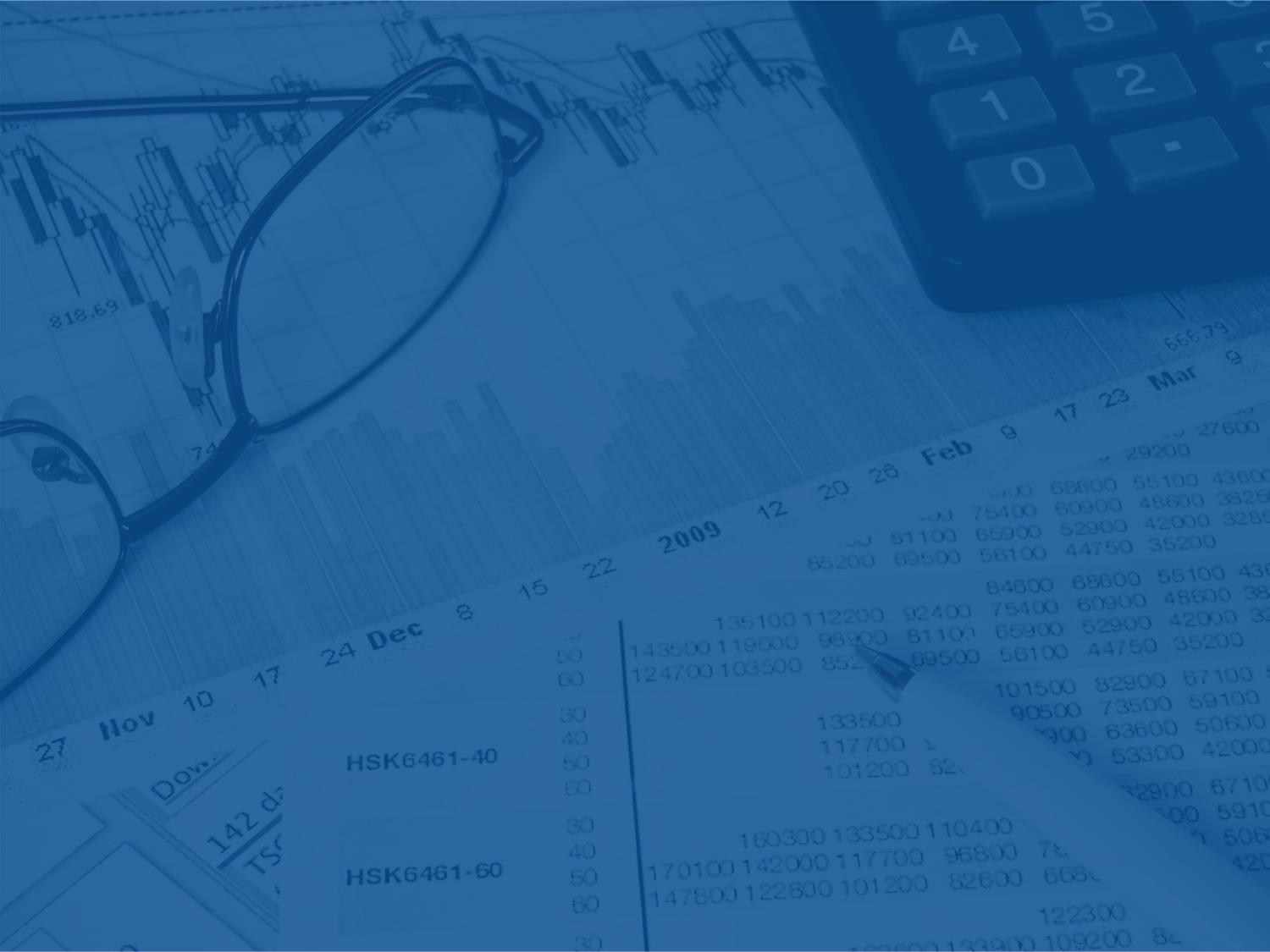 МИНИСТЕРСТВО ФИНАНСОВ РЕСПУБЛИКИ КАЗАХСТАН
ПРАВИТЕЛЬСТВЕННЫЙ ЧАС
Доклад Министра финансов РК Б.Т. Султанова на тему:
Совершенствование 
налогового и таможенного 
администрирования
г. Астана, 2017 год
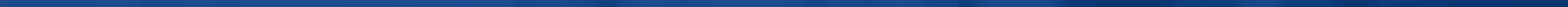 СТРУКТУРА ДОКЛАДА
Исполнение доходов и контрольная деятельность;
Содействие ускорению внешнеторгового оборота
Оказание государственных услуг
Позиция страны в международных рейтингах
Реализация 100 конкретных шагов
2
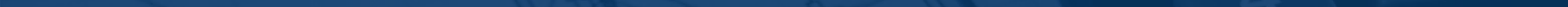 ИСПОЛНЕНИЕ ДОХОДНОЙ ЧАСТИ
млрд. тенге
3
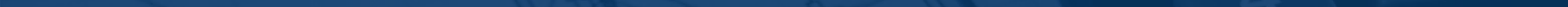 ОБЕСПЕЧЕНИЕ БАЛАНСА
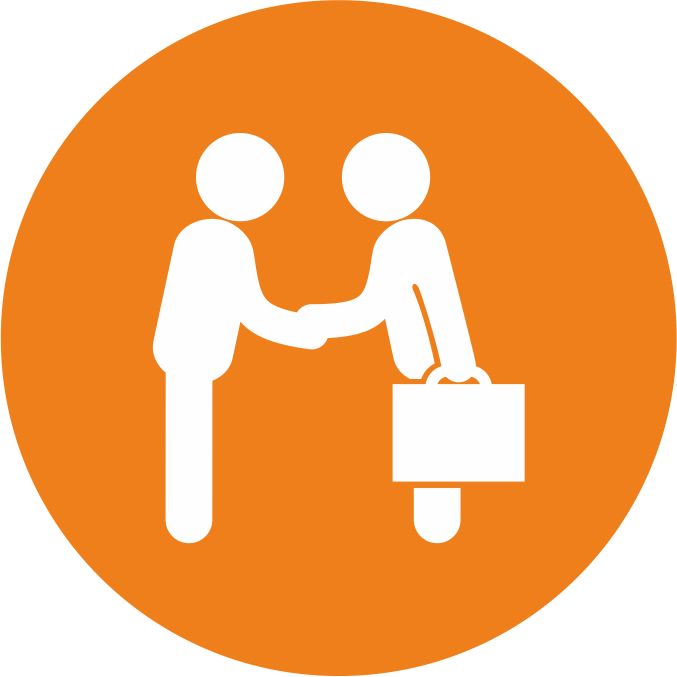 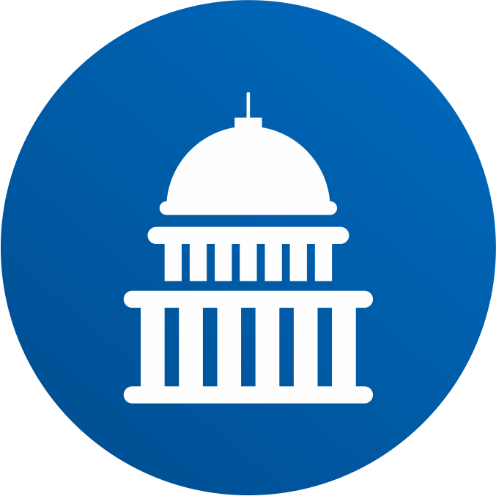 ГОСУДАРСТВЕННЫЙ КОНТРОЛЬ
ТЕНЕВАЯ ЭКОНОМИКА
Свободное предпринимательство
БИЗНЕС
ГОСУДАРСТВО
КУДА ДВИГАЕМСЯ?
РЫНОЧНОЕ
УПРАВЛЕНИЕ
ГОСУДАРСТВЕННЫЙ  
КОНТРОЛЬ
4
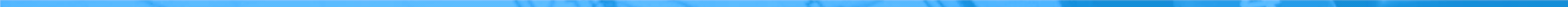 КОНТРОЛЬНО-ЭКОНОМИЧЕСКАЯ РАБОТА
Среднее доначисление на 1 проверку
Количество проверок
28,7
11
54,6
35,4
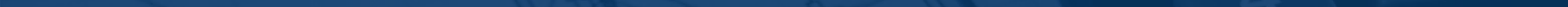 ПРОВЕДЕНИЕ АУДИТА ПО НАЛОГАМ 
АУДИТОРСКИМИ ОРГАНИЗАЦИЯМИ
С 2015 года право на проведение ликвидационных проверок неплательщиков НДС передано на аутсорсинг аудиторским компаниям
Налогоплательщик имеет право заключать с аудиторской организацией договор на проведение аудита по налогам или обратиться в налоговые органы
Эффект:

упрощение процедуры ликвидации 

сокращение количества и сроков проведения проверок 

самостоятельное устранение налогоплательщиком ошибок

без штрафных санкций
6
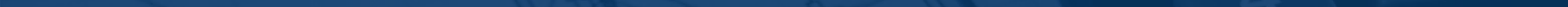 ДОСУДЕБНАЯ АПЕЛЛЯЦИЯ
ДЕЙСТВУЮЩИЙ ПОРЯДОК
ПРЕДЛАГАЕМЫЙ ПОРЯДОК
ЖАЛОБА НА АКТ ПРОВЕРКИ
ЖАЛОБА НА АКТ ПРОВЕРКИ
КГД МФ РК
Апелляционная  комиссия при МФ РК (МФ, МНЭ, КГД, НПП)
7
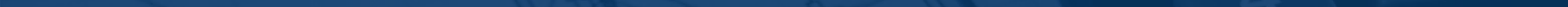 ГОРИЗОНТАЛЬНЫЙ МОНИТОРИНГ 
КРУПНЫХ НАЛОГОПЛАТЕЛЬЩИКОВ
Суть

 смещение акцента контроля с налоговой проверки на камеральный контроль

 налогоплательщик раскрывает формы учета финансово-хозяйственной деятельности и предоставляет постоянный доступ к бухгалтерским данным

 налоговые органы ускоренно предоставляют консультации по налоговым вопросам
Преимущества:

 прогнозируемость отношений с налогоплательщиком в части уплаты налогов 

 четкая  налоговая определенность 

 снижение налоговых и таможенных рисков

 сокращение налоговых проверок

 правильное исполнение налоговых и таможенных обязательств

 возможность признания  аудиторских  заключений  компаний

 сокращение  трудозатрат налогоплательщиков и государственных органов
Внедрение «Горизонтального мониторинга» будет являться одним из факторов повышения инвестиционной привлекательности страны
8
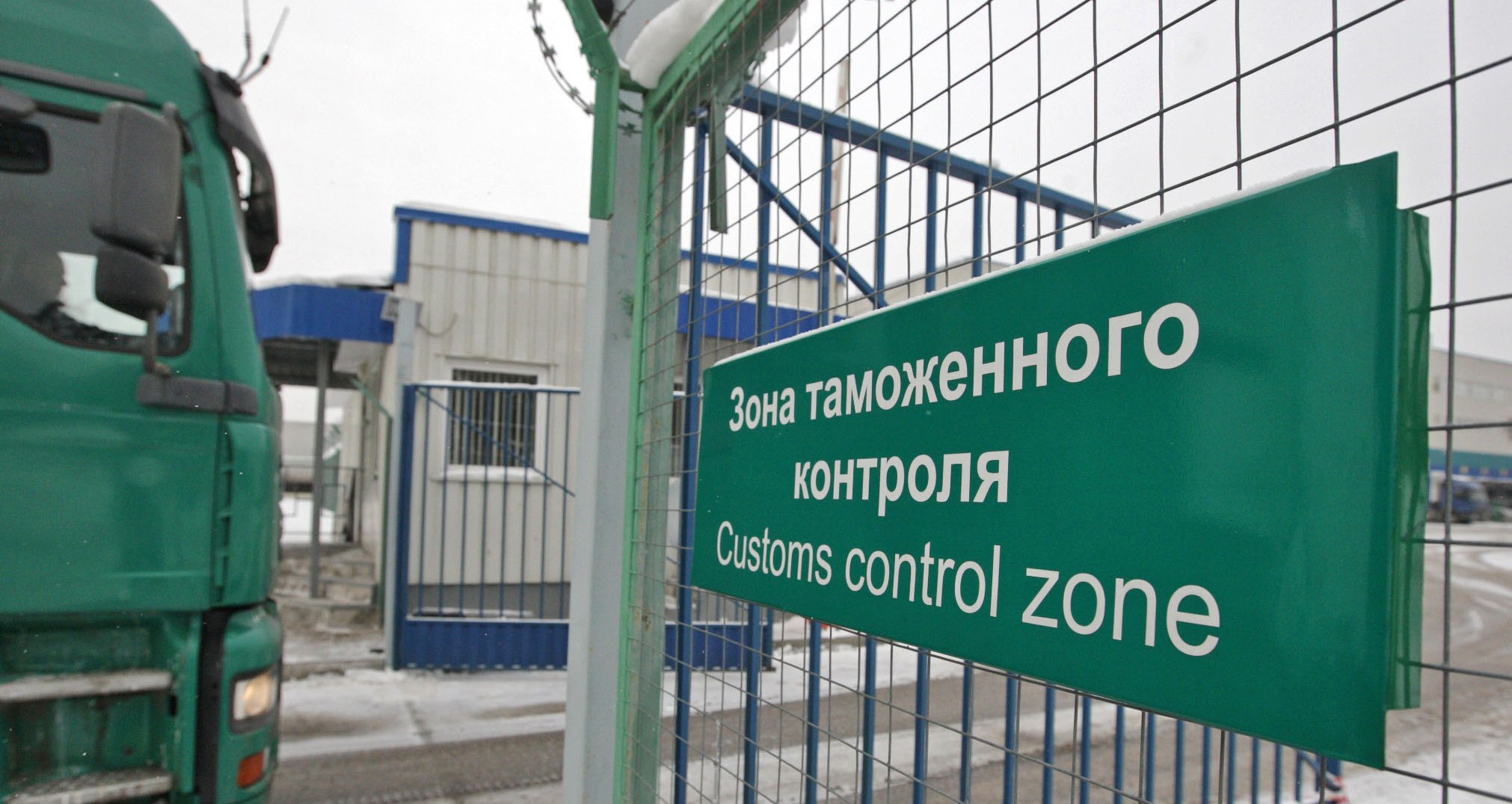 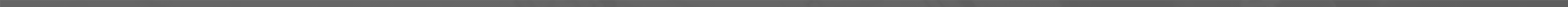 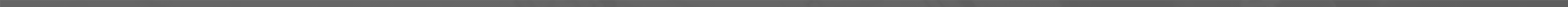 СОДЕЙСТВИЕ УСКОРЕНИЮ ВНЕШНЕТОРГОВОГО ОБОРОТА.
9
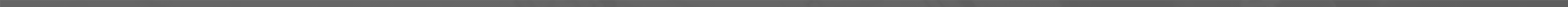 ОПТИМИЗАЦИЯ БИЗНЕС – ПРОЦЕССОВ ПРИ ИМПОРТЕ
КАК ЕСТЬ
КАК БУДЕТ
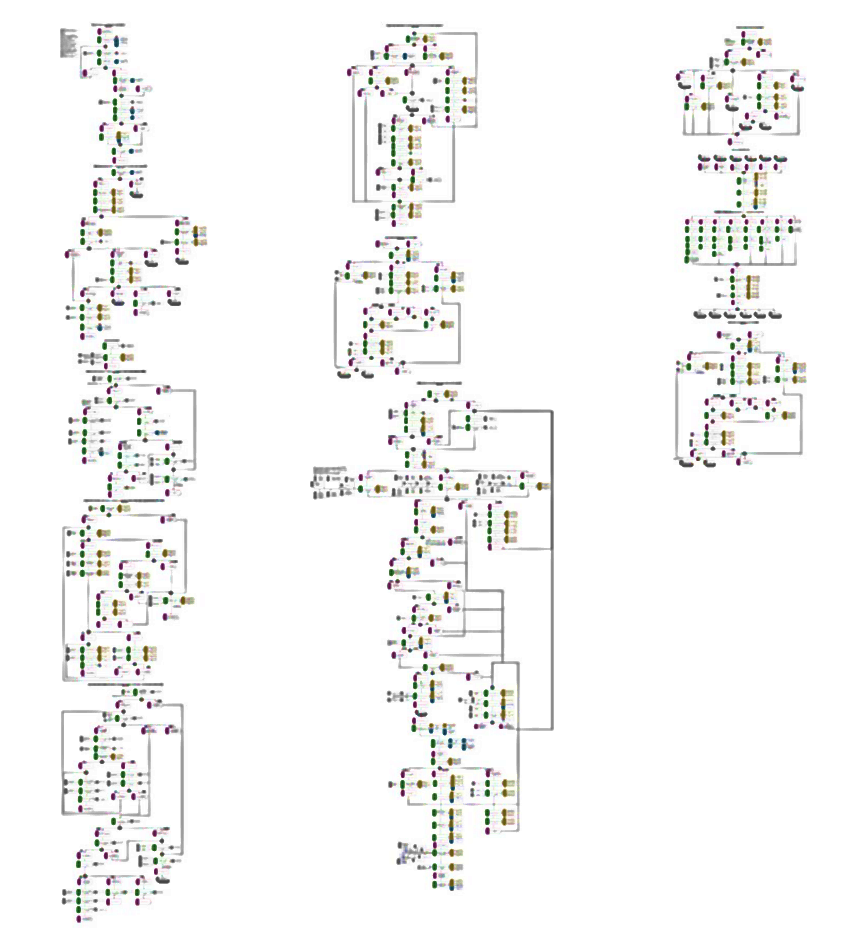 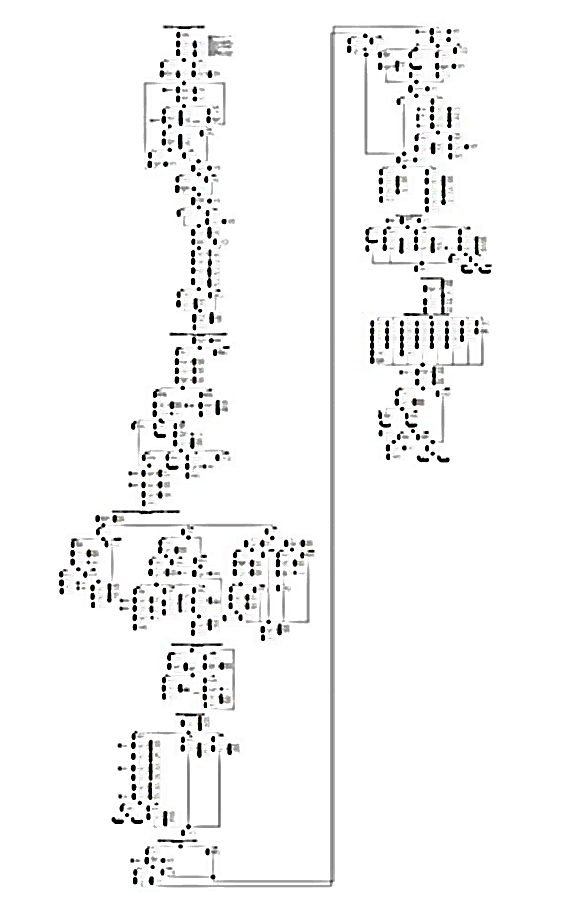 898
операции
394
операции
Сокращены в 2,3 раза
10
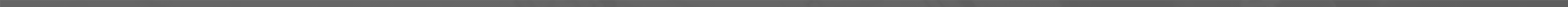 СЕГМЕНТЫ ТАМОЖЕННЫХ ОПЕРАЦИЙ
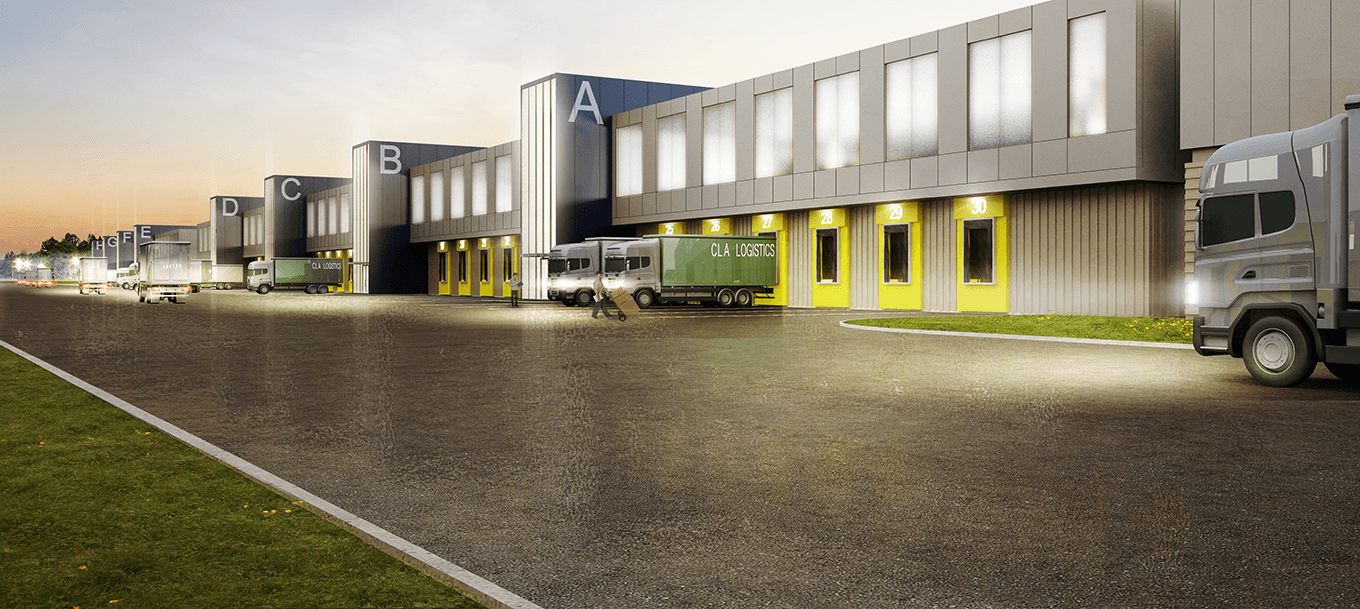 Автоматизация
   Контроль до прибытия товаров
   Контроль во время прибытия товаров
   Контроль после выпуска товаров в свободное обращение.
11
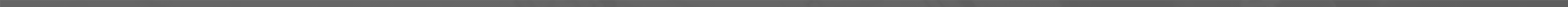 ПРЕДВАРИТЕЛЬНОЕ  ИНФОРМИРОВАНИЕ И ДЕКЛАРИРОВАНИЕ
ДЕЙСТВУЮЩИЙ ПОРЯДОК
ПРЕДЛАГАЕМЫЙ ПОРЯДОК
участник ВЭД осуществляет:
Обязательное Предварительное декларирование
Обязательное Предварительное информирование
Предварительное информирование
участник ВЭД имеет право:
Выпуск товаров
Декларация на товары
Транзитная декларация на товары
Предварительное декларирование
Разрыв двух процессов
Возможность использования сведений предварительной декларации (ПД) для предварительного анализа и  ускоренного выпуска товаров 
В случае не срабатывания СУР -  автоматический выпуск товаров
12
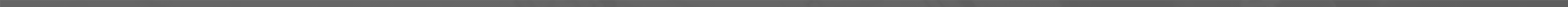 АВТОМАТИЗАЦИЯ И ИНТЕГРАЦИЯ ИС АСТАНА-1
Действующий порядок
Разные системы
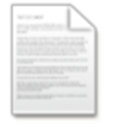 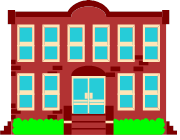 ДТ
ДТ
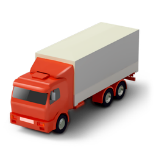 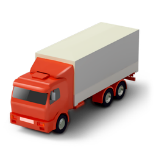 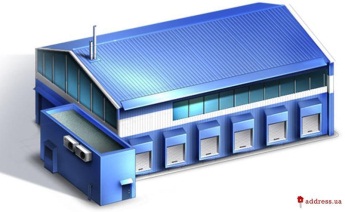 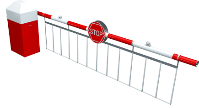 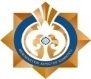 Выпуск товаров
Уведомление о прибытии на границе
Web
Декларант
Доставка товаров
ПИ
ТД
ПИ
ТД
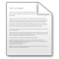 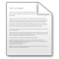 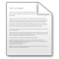 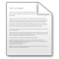 Брокерский
софт
ТАИС, СКУР
ТТС ЦОУ
Предлагаемый порядок
Единая система
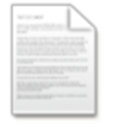 ДТ
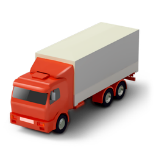 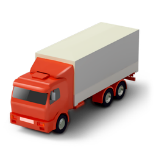 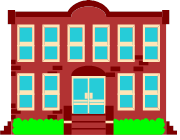 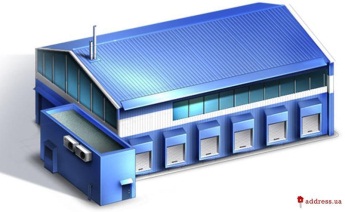 ТД
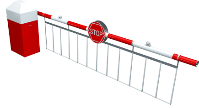 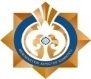 Уведомление о прибытии на границе
Доставка товаров
Контроль убытие с СВХ
13
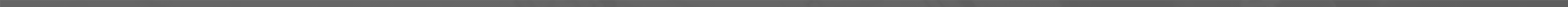 ПРЕИМУЩЕСТВА ВНЕДРЕНИЯ АСТАНА-1
Интеграция всех процессов на единой технологической платформе
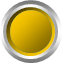 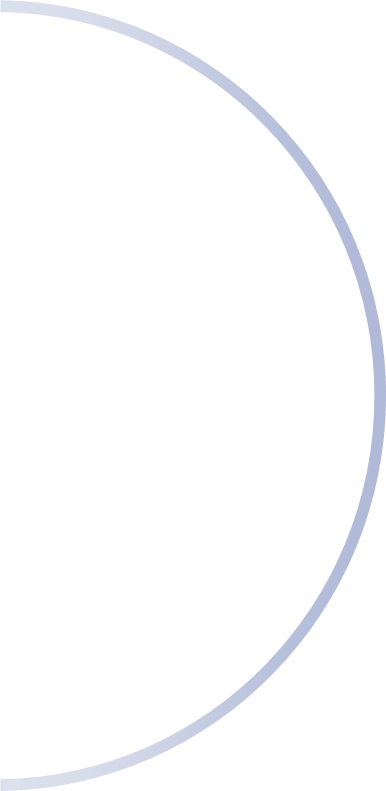 Сокращение времени на ввод и обработку данных – ИТТ и ФЛК
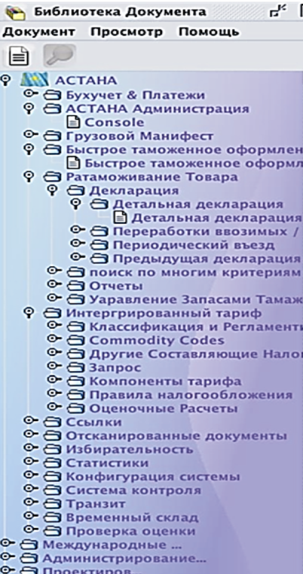 Оптимизация бизнесс–процессов и форматов е–документов
Усовершенствованное управление рисками и пост-аудит
Автоматизация расчета, взимания и учета платежей
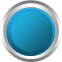 Мониторинг, отчеты и статистика в реальном времени
Взаимодействие с другими системами (ИНИС, ИКПП, ЕАЭС и т.д)
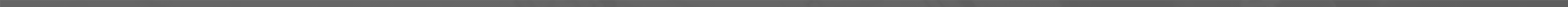 МОДЕРНИЗАЦИЯ ФИЗИЧЕСКОЙ ИНФРАСТРУКТУРЫ ТАМОЖЕННЫХ ПОСТОВ
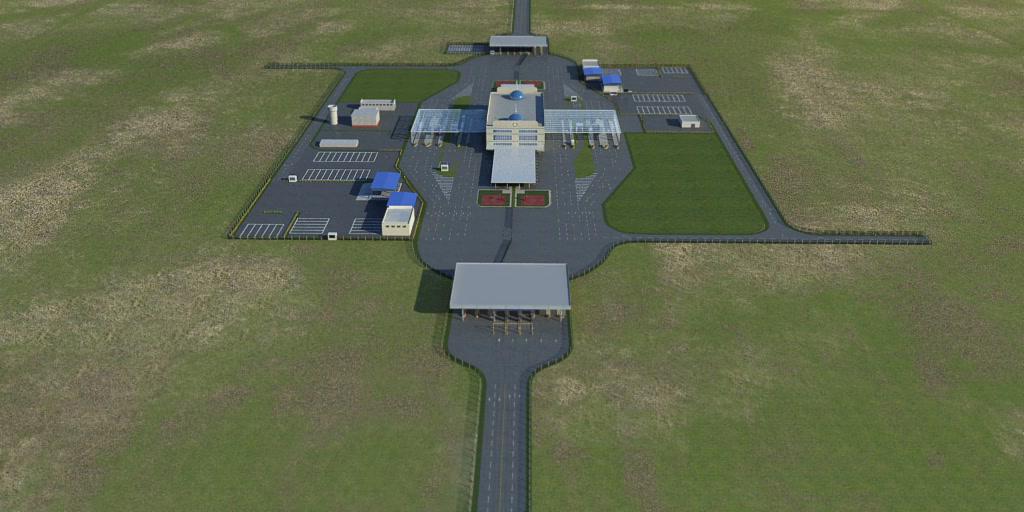 Проект типовых пунктов пропуска
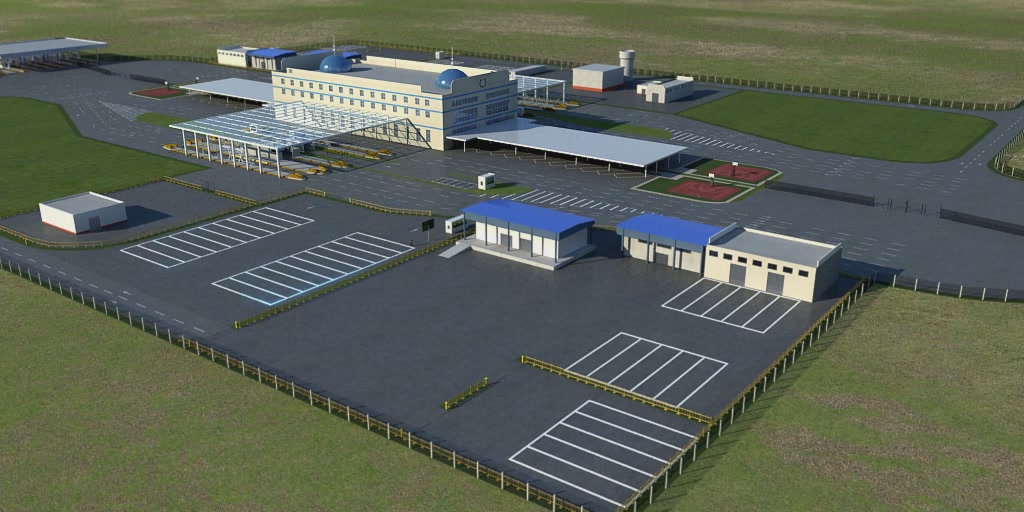 15
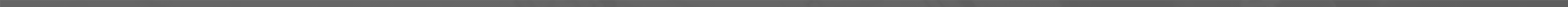 ОТКРЫТИЕ ТРАНСПОРТНО-ЛОГИСТИЧЕСКОГО ЦЕНТРА
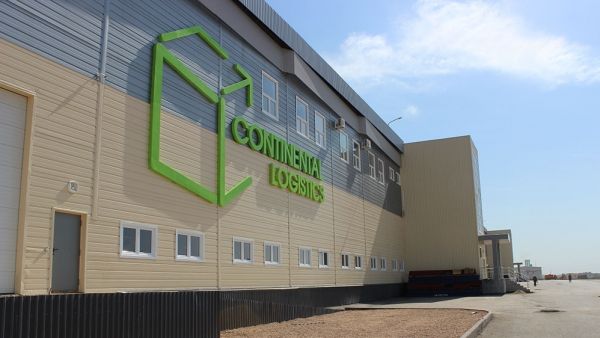 Астана. Крупнейший в Центральной Азии транспортно-логистический центр.  Представлен весь комплекс логистических услуг, включая хранение и сортировку товаров, а также дислокация всех контролирующих органов для проведения соответствующих видов государственного контроля
В РЕЙТИНГЕ 
УЧАСТВУЮТ 
256 СТРАН МИРА
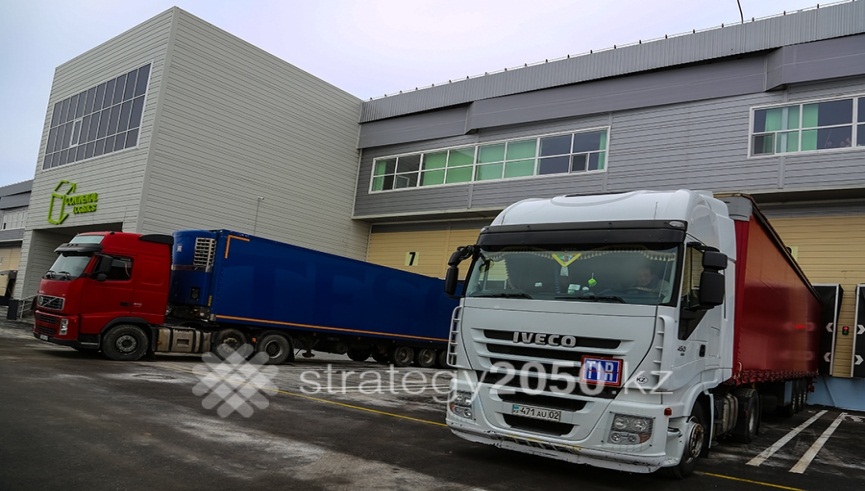 77
место
16
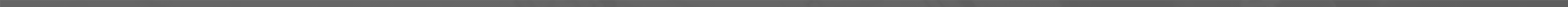 СОЗДАНИЕ ЗОН ТАМОЖЕННОГО ОФОРМЛЕНИЯ
ТЛЦ – ГЧП
ИС АСТАНА-1 – программа ООН
ТП – ЭКСИМ БАНК КИТАЯ
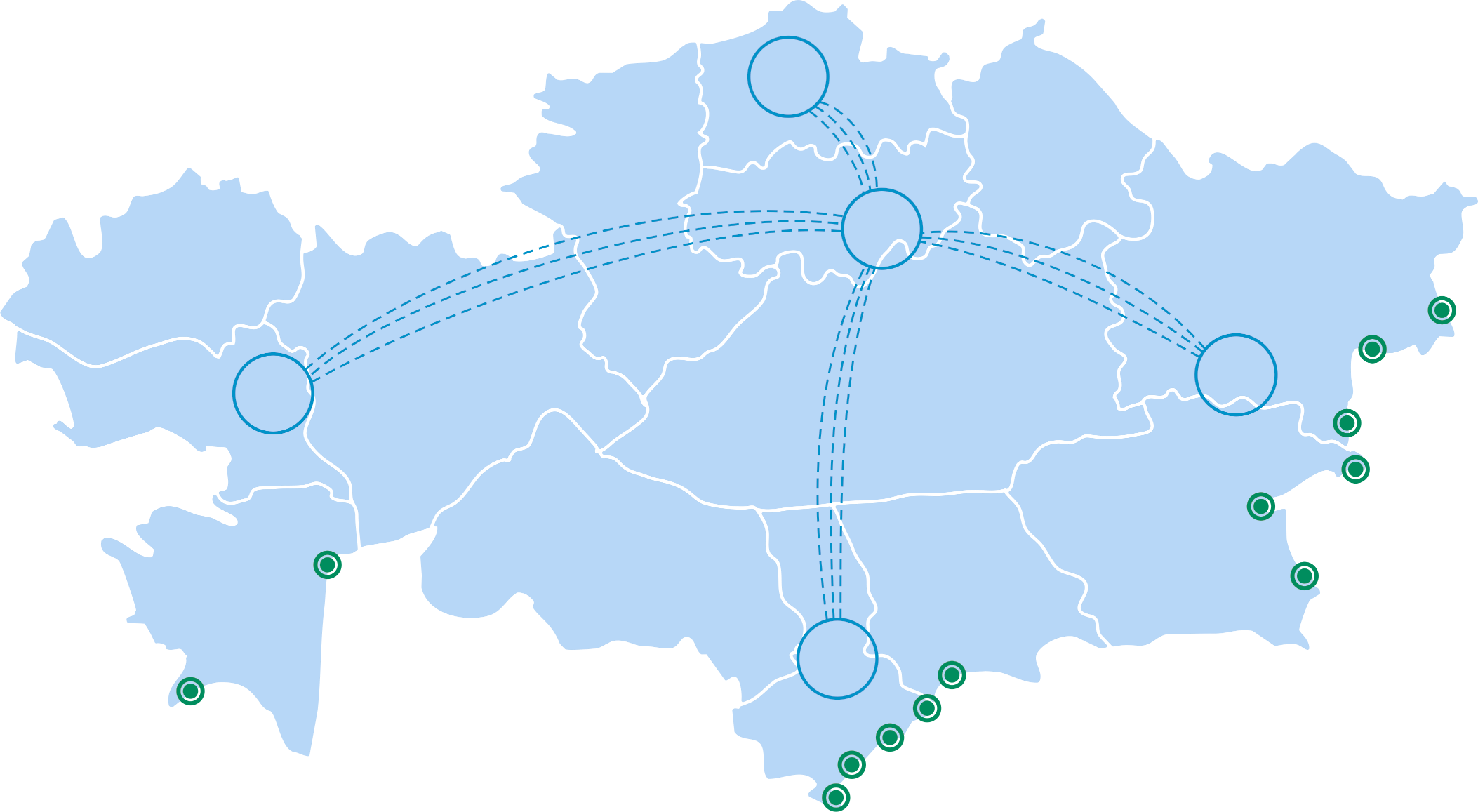 С
АСТАНА
В
З
Ю
Пункты пропуска
17
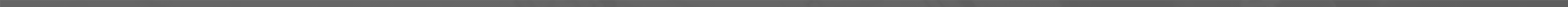 ПЕРЕНОС АКЦЕНТА КОНТРОЛЯ 
НА ЭТАП ПОСЛЕ ВЫПУСКА ТОВАРОВ
СУР по контролю таможенной стоимости и
 классификации товаров
ЗЕЛЕНЫЙ КОРИДОР
(автоматический выпуск товара)
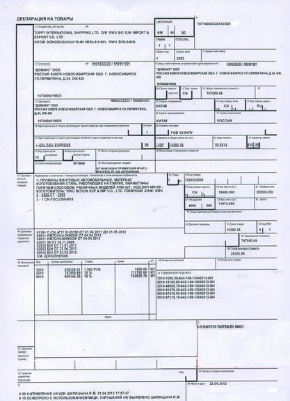 СИНИЙ КОРИДОР
(выпуск товара без 
обеспечения)
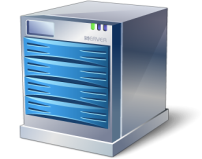 ЖЕЛТЫЙ КОРИДОР
(выпуск товара 
с обеспечением )
ИС «Астана-1»
Декларация на товары в электронном виде
18
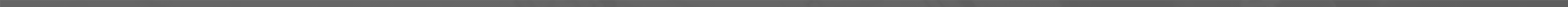 ОТСРОЧКА ПО УПЛАТЕ  НАЛОГОВ ПРИ ИМПОРТЕ ТОВАРОВ
2014
импортеры – переработчики
крупные налогоплательщики  
уполномоченные экономические операторы
+
2015
+
2017-2018
все импортеры в «зеленом коридоре»
>6,5
Отсрочкой вправе воспользоваться
тысяч импортеров
19
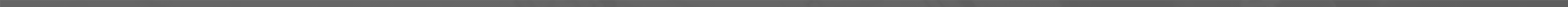 ОТСРОЧКА ПО УПЛАТЕ  ТАМОЖЕННЫХ ПОШЛИН ПРИ ИМПОРТЕ ТОВАРОВ
КАК ЕСТЬ
КАК БУДЕТ
Только по отдельным товарам в определенных случаях до 6 месяцев С УПЛАТОЙ ПРОЦЕНТОВ
Всем плательщикам ДО 1 МЕСЯЦА с уплатой процентов
По отдельным товарам в определенных случаях  до 6 месяцев БЕЗ УПЛАТЫ ПРОЦЕНТОВ
20
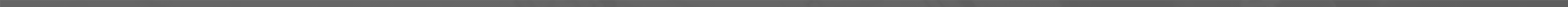 ЭФФЕКТИВНОСТЬ ТАМОЖЕННОГО СУР
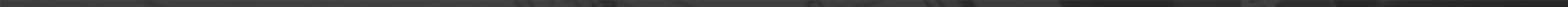 СОВЕРШЕНСТВОВАНИЕ ГОСУДАРСТВЕННЫХ УСЛУГ
32 налоговых
Всего оказываются                          52 услуги: 
34 – электронно (в т.ч. 29 через Госкорпорацию)
20 таможенных
Информация об уплате платежей
ранее 2 рабочих дня
сейчас 2-3 минуты
ранее 86 %
Налоговая отчетность в электронном виде
сейчас 95 %
22
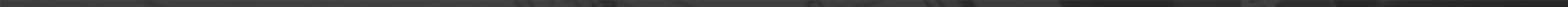 ПРЕИМУЩЕСТВА ОБЪЕДИНЕНИЯ ЛИЦЕВЫХ СЧЕТОВ
ПРОБЛЕМЫ:
Различные  учетные  политики ведения лицевых счетов
Разные информационные системы по учету
Офлайн платежи от банков через Казначейства (1,5-2 дня)
Зачеты платежей и налогов на основании заявления  налогоплательщика
Разные учетные формы (сведения о задолженности, акты сверок, выписки лицевых счетов)
Объединение налоговых и таможенных лицевых счетов
Автоматический зачет «переплата – недоимка»
Онлайн платежи от Банков
ЭФФЕКТ:
Сокращение времени выпуска товаров 
Сокращение документов 
Сокращение трудозатрат 
Единые учетные формы
23
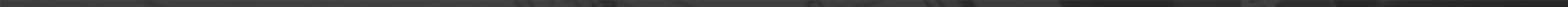 ПРИМЕНЕНИЕ ОНЛАЙН КОНТРОЛЬНО-КАССОВЫХ МАШИН
Подключение контрольно-кассовых машин с online передачей данных
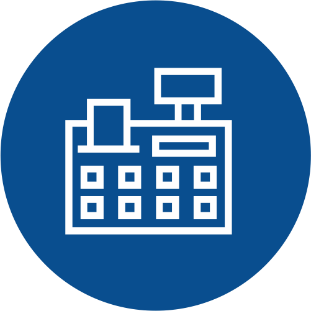 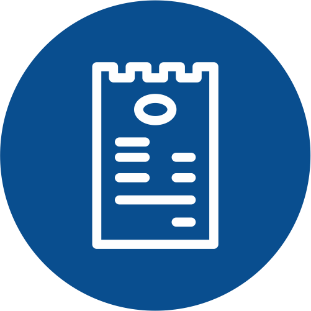 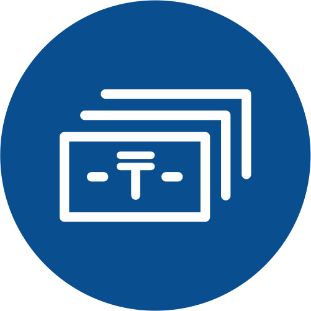 Зарегистрировано   
81,5 тыс. ККМ
Пробито  739 млн. чеков
На сумму            3,3 трлн. тенге
24
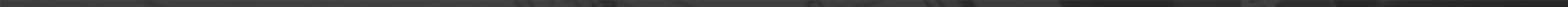 АКЦИЯ «ТРЕБУЙ ЧЕК – ВЫИГРАЙ ПРИЗ!»
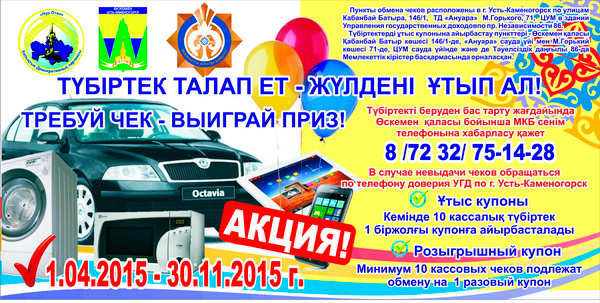 Акция «ТРЕБУЙ ЧЕК – ВЫИГРАЙ ПРИЗ!»
при поддержке НПП «Атамекен»
+ 10,4 тыс. индивидуальных предпринимателей
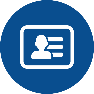 ЭФФЕКТ
+ 9,4 тыс. ККМ
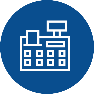 25
ПОЗИЦИЯ КАЗАХСТАНА В РЕЙТИНГЕ ГИК ВЭФ
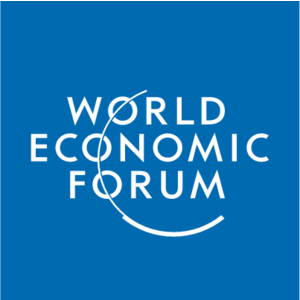 Индекс глобальной конкурентоспособности по версии Всемирного экономического форума

ИНДИКАТОР: «Обременительность таможенных процедур»
В РЕЙТИНГЕ 
УЧАСТВУЮТ 
140 СТРАН МИРА
ЦЕЛЬ
50
место
59
место
77
место
77
место
2013-2014
2015-2016
2017-2018
26
ПОЗИЦИЯ КАЗАХСТАНА В РЕЙТИНГЕ «DOING BUSINESS 2017»
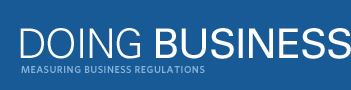 В РЕЙТИНГЕ 
УЧАСТВУЮТ 
140 СТРАН МИРА
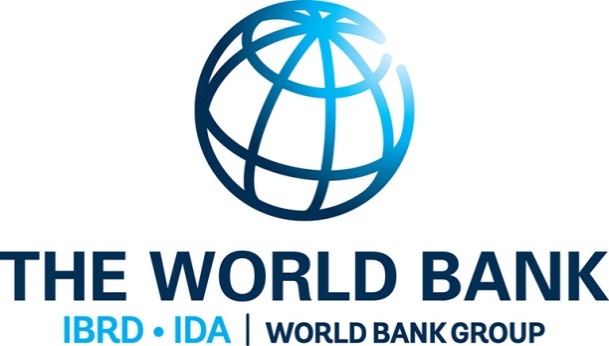 77
место
77
место
27
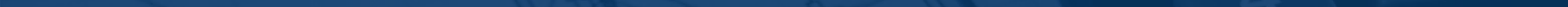 Шаг
Что сделано
.
РЕАЛИЗАЦИЯ ПЛАНА НАЦИИ «100 ШАГОВ»
38 - Введение принципа «Единого окна» при прохождении таможенных процедур экспортерами и импортерами
В 2015 году заключен Контракт между КГД МФ РК и ООН (ЮНКТАД), в рамках которого передано Программное обеспечение ASYCUDA World для  электронного таможенного декларирования. 
Ввод в промышленную эксплуатацию запланирован в  2017 году.
Реализация принципа «Е-окно» предусматривается на базе модуля АSYCER - ООН (ЮНКТАД). 
Принцип реализации принципа «Е-окно» согласовано со всеми госорганами.
.
39 - «Интеграция таможенной и налоговой систем». Импортер будет отслеживаться в целях налогообложения от момента ввоза товаров на территорию Казахстана до его реализации»
Заключен Контракт по реализации ИС «Электронные счета-фактуры» 15.12.2016 года. Срок реализации до 31.12.2018 года. В действующей ИС ЭСФ запланирована реализация нового модуля - «Виртуальный склад», который позволяет отслеживать товар с момента пересечения границы (импорт) до конечного потребителя
28
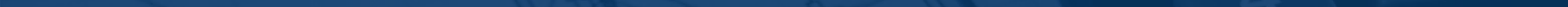 Шаг
Что сделано
РЕАЛИЗАЦИЯ ПЛАНА НАЦИИ «100 ШАГОВ»
40. «Введение режим таможенной очистки «Постфактум» 



41. «Упрощение процедур легализации имущества и денежных средств» 


42. «Внедрение всеобщего налогового декларирования доходов и расходов» 



56.4. «Совершенствование процедур реабилитации и банкротства»
26 декабря 2016г. в г. Санкт-Петербург Главами государств ЕАЭС подписан Проект Таможенного кодекса ЕАЭС на  заседании Высшего Евразийского экономического совета.

В ноябре 2015 года подписан Закон по вопросам легализации имущества, который определил новые подходы в процедурах ее осуществления. 

Создана законодательная база для внедрения всеобщего декларирования доходов и расходов, принят закон и ряд НПА. Сроки перехода к всеобщему декларированию перенесены в один этап с 2020 года. 


В ноябре 2015 года Законом внесены изменения в действующее законодательство по вопросам «реабилитации и банкротства
29
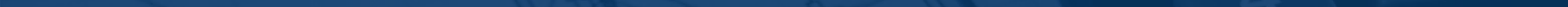 ПРЕИМУЩЕСТВА ВНЕДРЕНИЯ ЭЛЕКТРОННЫХ
СЧЕТОВ ФАКТУР
Многоуровневые схемы
«Жизнь обнальных фирм»
 до 1 квртала
Электронные счета-фактуры – все плательщики НДС
Уголовные 
дела - сроки
Передача в КГД функции экономических расследований
Замена счетов-фактур
Закон -  регистрацию ЮЛ признавать недействительным
ЭФФЕКТ
Законы – лжепредприятия,  исключение из вычетов и зачета 
на основе реестров счетов-фактур
Запуск ИС 
на основе реестров счетов-фактур
2004 г.
2006 г.
2009 г.
2014 г.
2019 г.
КГД – единый оператор по обработке ЭСФ
Нарушения по выписанным ЭСФ будут выявляться в течение 1-2 дней
Блокировка выписки ЭСФ при срабатывании СУР
30
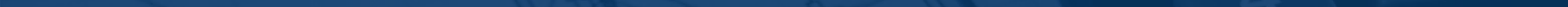 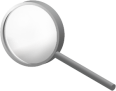 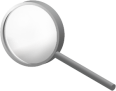 Прозрачность и оперативность
Передача в онлайн режиме сведений о всех транзакциях
ИС Нацбанка 
(контроль валютной
 выручки)
ИС КГД (Заявления о ввозе)
ИС НПП (Сведения  СТ KZ)
ИС КГД (Декларация на товары)
Меховые изделия
С/х продукция
Агентство 
по статистике
ИС Казпочта, 
ИС БВУ
ИС «Сквозного учета»
Е-ККМ
ИНТЕГРАЦИЯ СИСТЕМЫ «СКВОЗНОГО КОНТРОЛЯ»
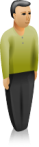 ДОС, ДГБ
Аналитический центр
КГИиП
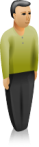 Исторические сведения
КФКиГЗ
Нормативно-справочная  база
КК
Система управления рисками
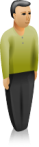 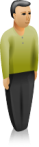 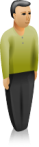 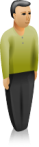 ИС Маркировка
Лекарственные средства
31
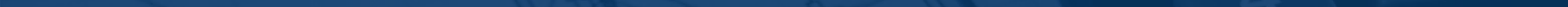 ЭФФЕКТ ОТ ВНЕДРЕНИЯ ИС «ВИРТУАЛЬНЫЙ СКЛАД»:
Повышение собираемости налогов
Прозрачность налогообложения
Вывод из «тени»
Актуальная информация для бюджетного планирования и перераспределения (дефицит, избыток)
Анализ ценообразование по стране
Оперативная отчетность для принятия решений и СУР
Статистическая отчетность
32
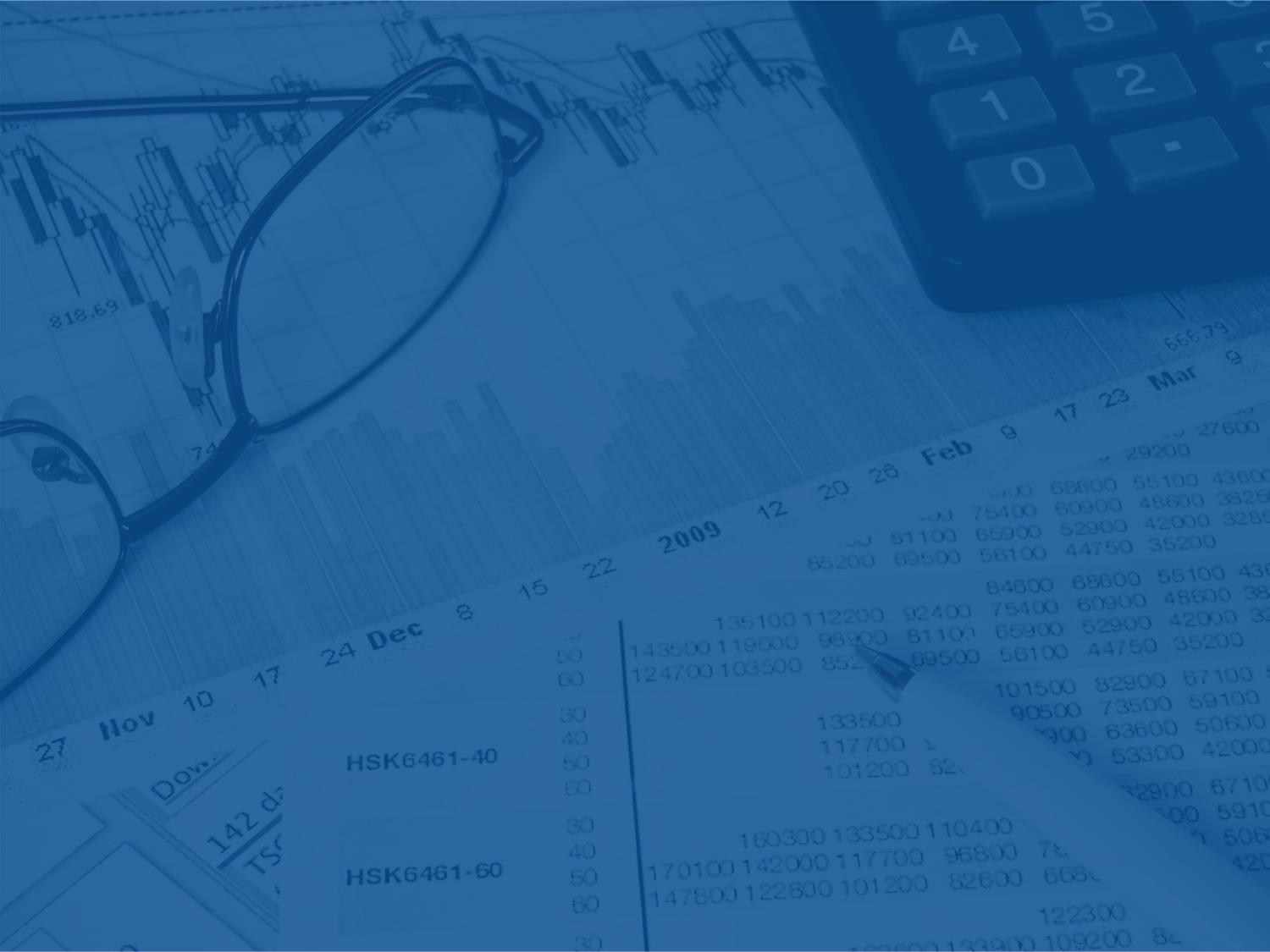 СПАСИБО ЗА ВНИМАНИЕ